Similar Geometric Objects
G.14bc
Similar Solids
1
Similar Solids
Two solids of the same type with equal ratios of corresponding linear measures (such as heights or radii) are called similar solids.
2
Lesson 9-5: Similar Solids
Similar Solids
Similar solids
NOT similar solids
3
Lesson 9-5: Similar Solids
4
6
2
8
3
12
Similar Solids & Corresponding Linear Measures
To compare the ratios of corresponding side or other linear lengths, write the ratios as fractions in simplest terms.
Length:  12 = 3            width:  3                height:   6 = 3
               8      2                        2                              4    2
Notice that all ratios for corresponding measures are equal in similar solids.  The reduced ratio is called the “scale factor”.
4
Similar Solids
9
12
6
12
8
16
Example:
Are these solids similar?
Solution:
All corresponding ratios are equal, so the figures are similar
5
Similar Solids
18
6
4
8
Example:
Are these solids similar?
Solution:
Corresponding ratios are not equal, so the figures are not similar.
6
Similar Solids
3.5
7
4
2
5
Similar Solids and Ratios of Areas
If two similar solids have a scale factor of a : b, then corresponding areas have a ratio of a2: b2.
This applies to lateral area, surface area, or base area.
Ratio of sides = 2: 1
8
4
10
Surface Area = base + lateral
                   = 10 + 27 = 37
Surface Area = base + lateral
	= 40 + 108 = 148
Ratio of surface areas:  148:37 = 4:1 = 22: 12
7
Similar Solids
9
6
15
10
Similar Solids and Ratios of Volumes
If two similar solids have a scale factor of a : b, then their volumes have a ratio of a3 : b3.
Ratio of heights = 3:2
V = r2h =  (92) (15) = 1215
V= r2h = (62)(10) = 360
Ratio of volumes:  1215:360 = 27:8 = 33: 23
8
Similar Solids
Recap
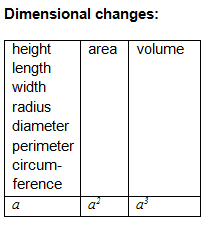 9